IIP Lab Seminar
Paper Review
Multi-Modal Fusion Transformer for End-to-End Autonomous Driving
Jul. 2022
Intelligent Information Processing Lab
JunHo Yoon
IIP Lab Seminar. Multi-Modal Fusion Transformer for End-to-End Autonomous Driving
Overview
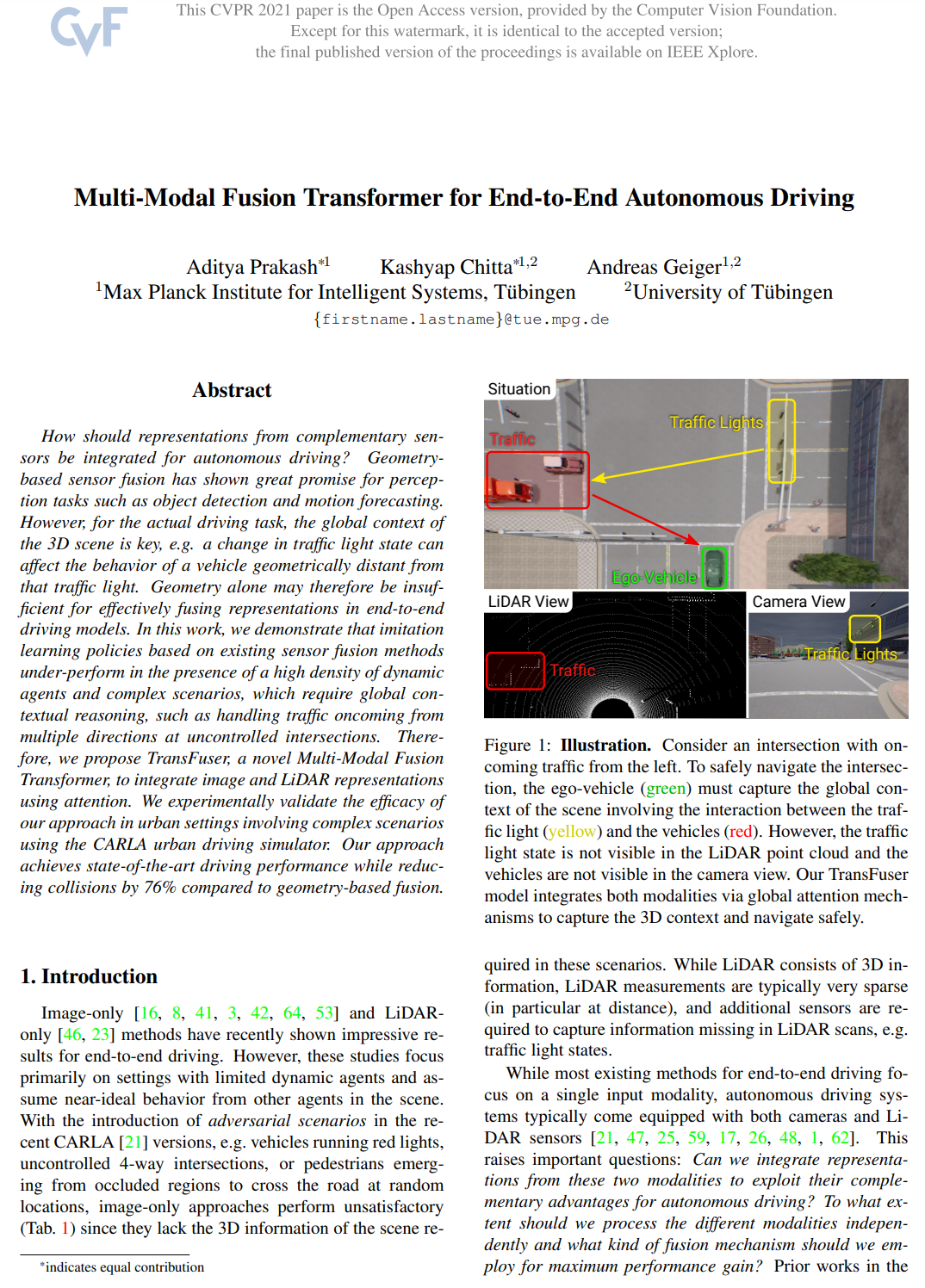 ■ Paper Description

Title : Multi-Modal Fusion Transformer for End-to-End Autonomous Driving

Venue : IEEE / CVF Computer Vision and Pattern Recognition Conferecne (CVPR 2021)

Impact Score (IS) : 22.39

Date : Nov. 2021

DOI : 10.1109/CVPR46437.2021.00700

Page(s) : 7077-7087

Citations : 79
2
IIP Lab Seminar. Multi-Modal Fusion Transformer for End-to-End Autonomous Driving
Abstract
Multi-modal Fusion Transformer for End-to-End Autonomous Driving
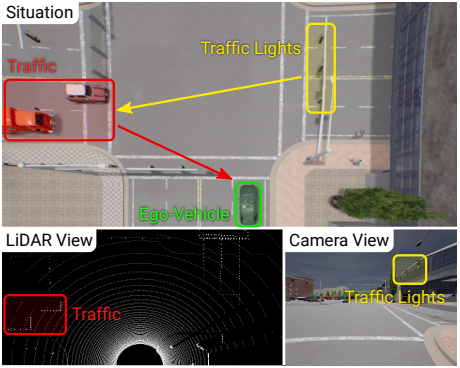 Sensors

RGB Camera

LiDAR
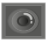 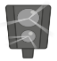 Contribution

기존 센서 융합 접근 방식은 Adversarial Scenarios를 처리할 수 없음을 나타냄
3D 장면의 서로 다른 형식의 특징을 통합하는 새로운 Multi-modal Transformer(TransFuser)를 제안함
CARLA의 Adversarial Scenarios를 포함하는 도시환경에서 모델의 효율성을 검증하였으며, 기존 방식에 비해 충돌을 76% 줄임
3
IIP Lab Seminar. Multi-Modal Fusion Transformer for End-to-End Autonomous Driving
Introduction
Multi-modal Fusion Transformer for End-to-End Autonomous Driving
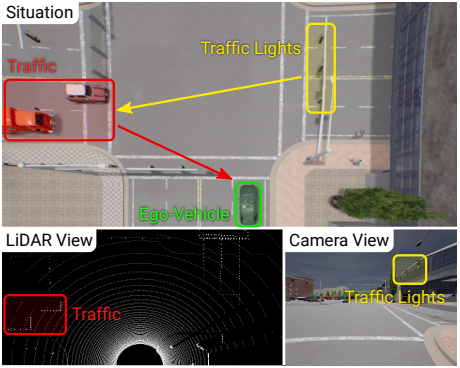 Situation 

Image-only : 좌측에서 건너오는 차량을 고려하지 않고 주행

LiDAR-only : 교통 신호를 고려하지 않고 주행
Sensor Fusion

단일 데이터의 경우 필요한 정보가 누락
따라서 자율주행 작업에서는 상호 보완적인 이점을 활용하기 위해 데이터를 융합하는 것이 중요함
4
IIP Lab Seminar. Multi-Modal Fusion Transformer for End-to-End Autonomous Driving
Introduction
Excisting Method

기존 방식은 각 데이터 별로 Feature 값을 추출한 이후 결합  모든 정보를 고려하지 않고 얻어낸 정보를 가지고 사용
따라서 Adversarial Scenarios일때 사고가 날 확률이 높음
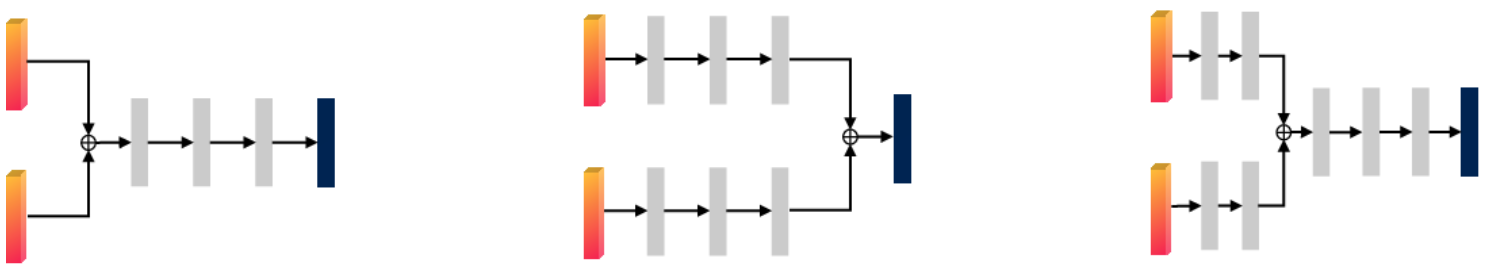 [ middle fusion ]
[ early fusion ]
[ late fusion ]
TransFuser

데이터 전체를 고려하여 Feature 값을 추출하기 위해 Transformer를 특징 추출 계층에 추가한 TransFuser 모델을 제안함
5
IIP Lab Seminar. Multi-Modal Fusion Transformer for End-to-End Autonomous Driving
Method
Task

point-to-point naviagation	: 주어진 경로를 주행
Input and Output Parameterization

RGB Camera : 400 x 300		    (center crop) 256 x 256





LiDAR : (전면) 32m / (좌, 우) 16m	         	    (cell : 0.125m) 256 x 256
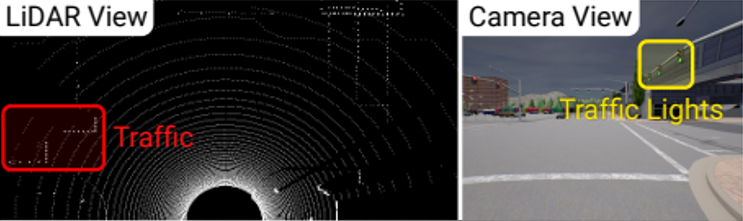 1
2
3
4
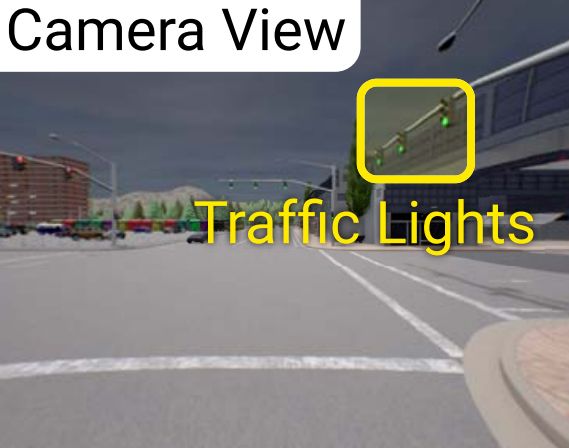 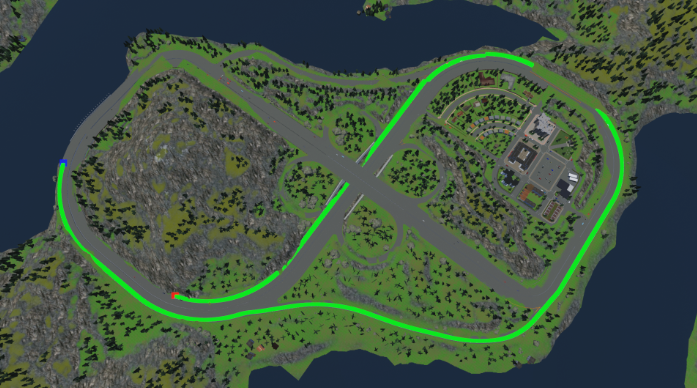 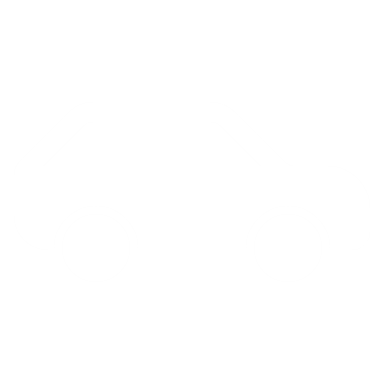 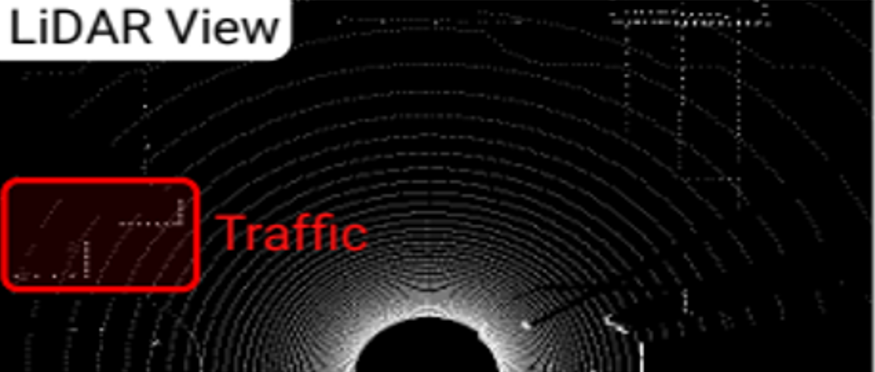 6
IIP Lab Seminar. Multi-Modal Fusion Transformer for End-to-End Autonomous Driving
Method
Multi-modal Fusion Transformer

RGB Camera와 LiDAR로 부터 수집된 각각의 데이터에 대한 Global Context를 통합하기 위해 Transformer를 활용함
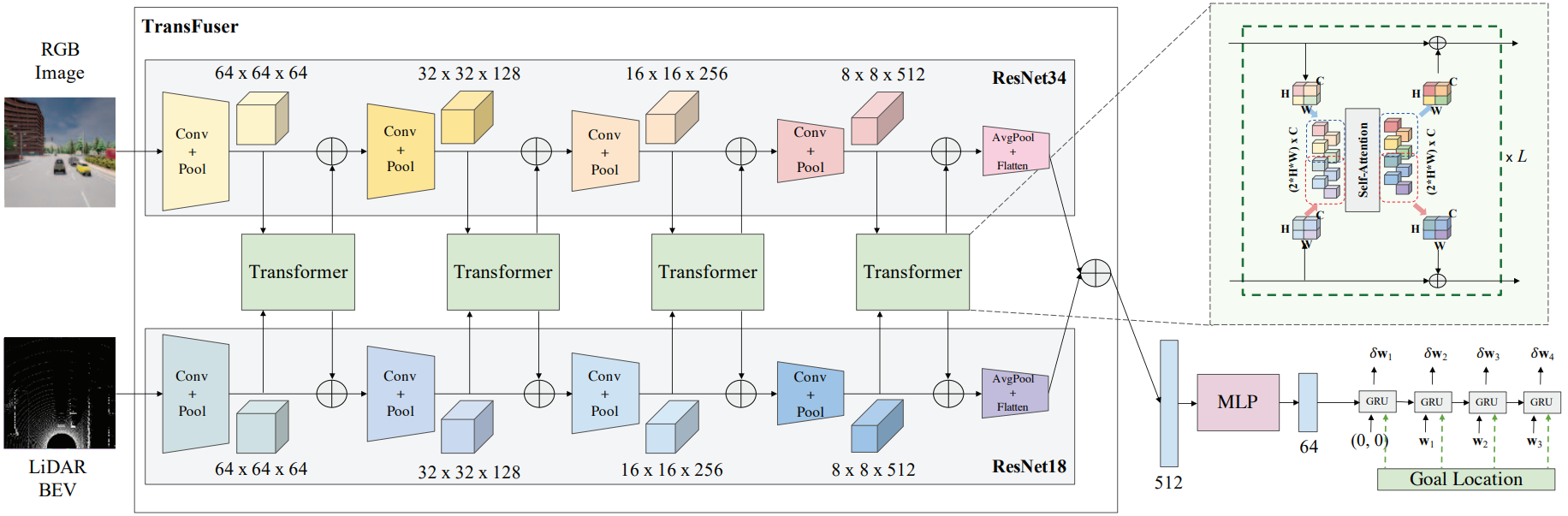 7
IIP Lab Seminar. Multi-Modal Fusion Transformer for End-to-End Autonomous Driving
Method
Multi-modal Fusion Transformer

추출한 Feature 값을 Transformer의 입력 값으로 사용하고 element-wise summation을 수행함
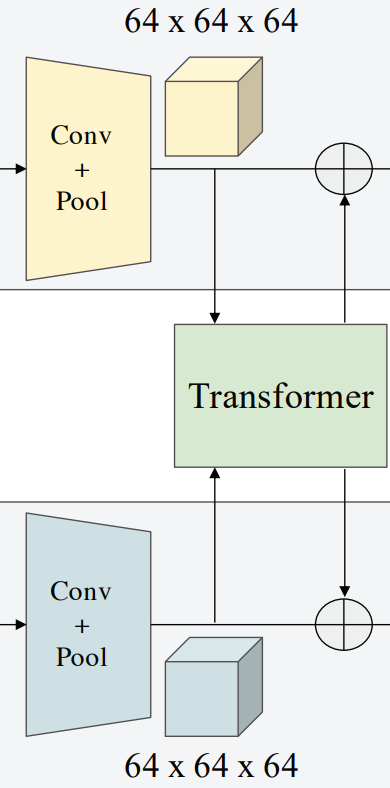 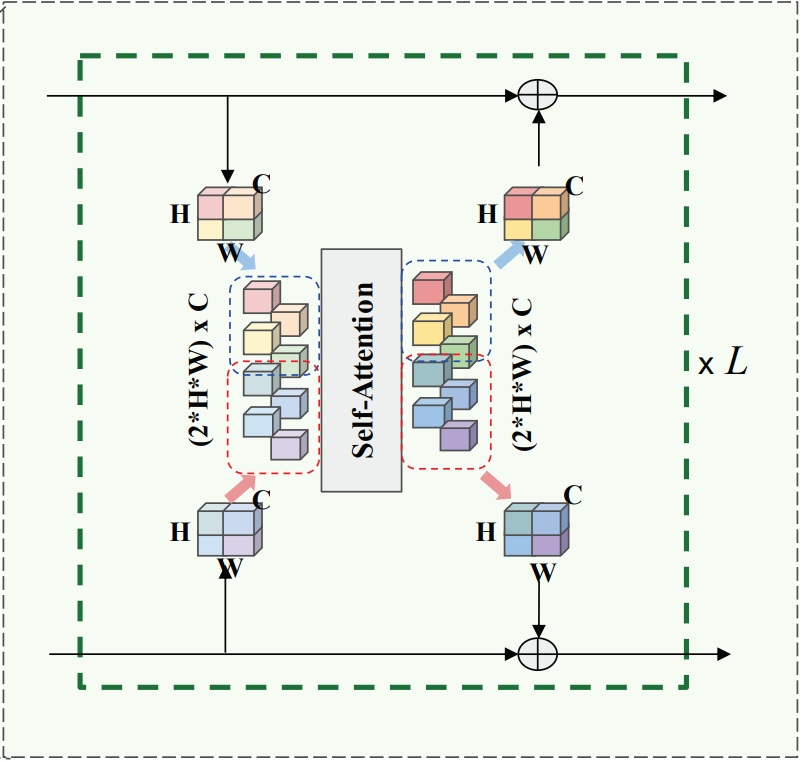 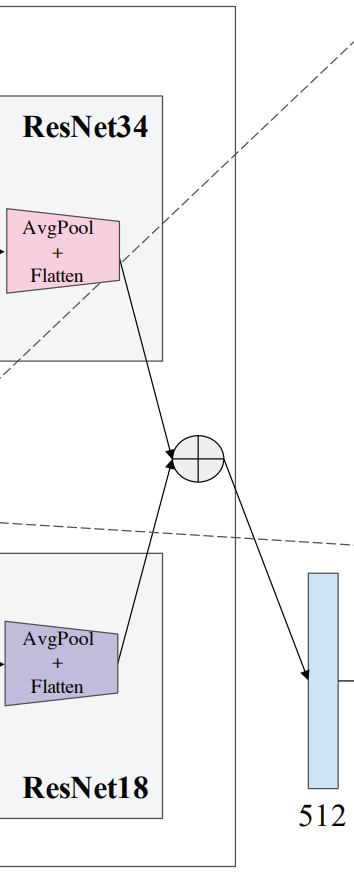 X 4
8
IIP Lab Seminar. Multi-Modal Fusion Transformer for End-to-End Autonomous Driving
Method
Waypoint Prediction Network

TransFuser에서 추출한 Feature 값을 Waypoint Prediction Network의 Input 값으로 사용하고 이동 경로를 예측함
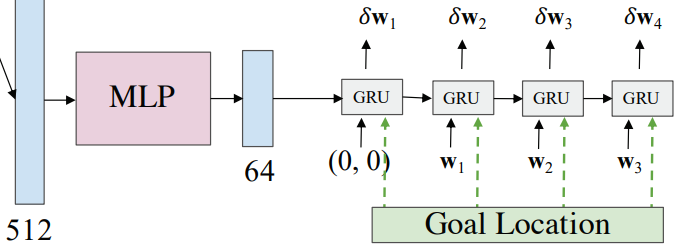 1
2
3
4
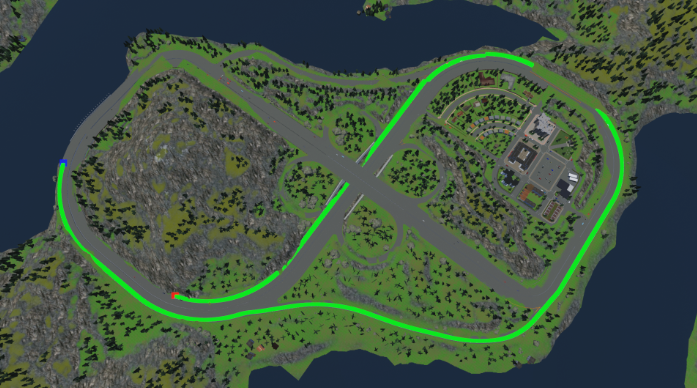 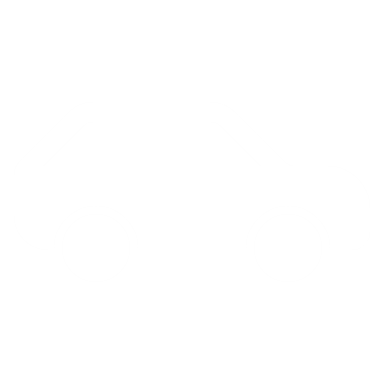 9
IIP Lab Seminar. Multi-Modal Fusion Transformer for End-to-End Autonomous Driving
Experiments
Dataset

Training	: CARLA Town 01, 02, 03, 04, 06, 07, 10
Test	: CARLA Town 05
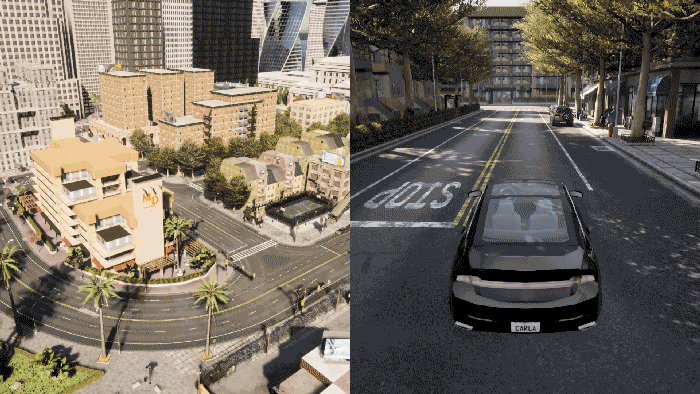 CARLA Town 05

장거리, 단거리 주행 경로를 각 10개씩 뽑아 실험
Town 05 Short (100-500m)     + 3개의 교차로 포함
Town 05 Long  (1000-2000m) + 10개의 교차로 포함
Metrics

Driving Score : 운전 점수 = RC * Infraction Count
Rout Completion : 주행 완료률
Infraction Count : 사고 횟수
[ CARLA Town 05 ]
10
IIP Lab Seminar. Multi-Modal Fusion Transformer for End-to-End Autonomous Driving
Experiments
Baselines

CILRS카메라 이미지만 입력으로 사용

LBCLiDAR 센서로 부터 수집한 Bird Eye View 와 Front View 값만 입력으로 사용

AIM전면 양안 시점 카메라 이미지만 입력으로 사용

Late Fusion이미지와 LiDAR에서 얻은 값을 각각 Convolution 연산 수행 후 Feature 값을 결합함

Geometric Fusion2D 이미지 상에 3D 정보를 투영해 입력으로 사용
Single Modality
Multi Modality
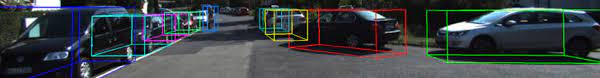 11
IIP Lab Seminar. Multi-Modal Fusion Transformer for End-to-End Autonomous Driving
Results
Driving Score, Route Completion

단일 정보를 입력으로 받는 모델보다 Multi-modal 정보를 결합해 사용하는 것이 전체적으로 높은 주행 성능을 보임
Multi-modal 정보를 사용하는 모델 중 TransFuser는 RC 점수는 낮지만 DS 점수는 높음
다른 모델은 목표에 도착하는 것에 중점을 두는 반면 본 논문에서 제안한 모델은 Adversarial Scenarios에 대처가 가능해 안전한 자율주행이 가능함
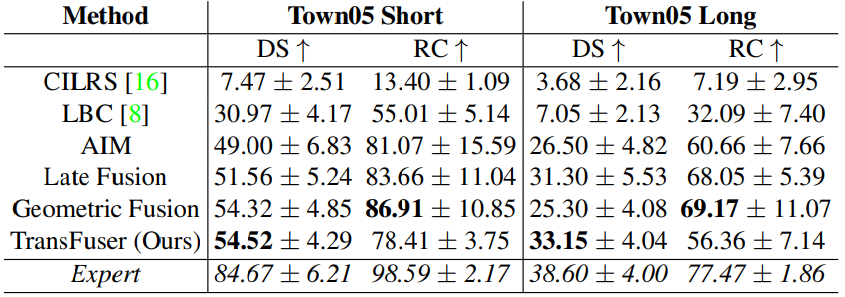 12
IIP Lab Seminar. Multi-Modal Fusion Transformer for End-to-End Autonomous Driving
Results
Infractions
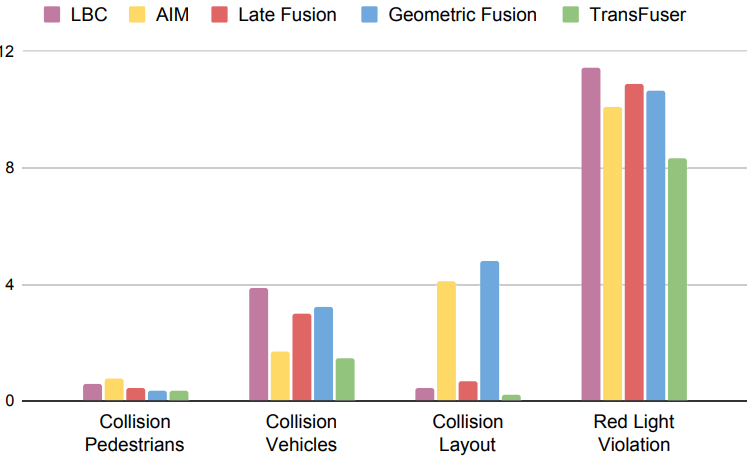 [ 정적 요소 충돌 ]
[ 신호 위반 ]
[ 보행자 충돌 ]
[ 차량 충돌 ]
13
IIP Lab Seminar. Multi-Modal Fusion Transformer for End-to-End Autonomous Driving
Ablation Study
Default Config : Scale(4) / Attention Layers (8)

Scale		: Transformer 이후 Fusion 횟수
Shared Transformer	: 모두 같은 Transformer를 사용
Attention Layer	: Transformer의 Attention Layer 갯수
No pos. Embd	: Transformer의 Positional Embedding을 제거
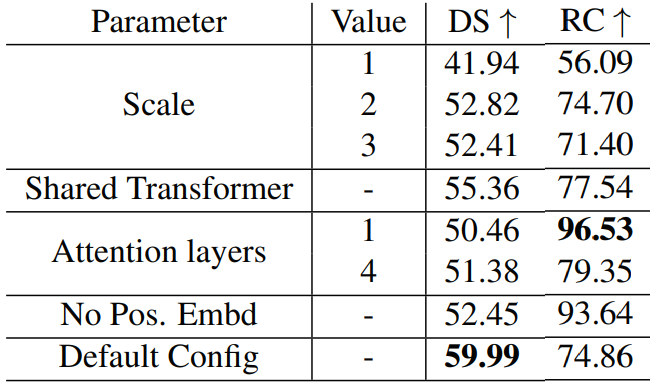 14
IIP Lab Seminar. Multi-Modal Fusion Transformer for End-to-End Autonomous Driving
Thank you 
JunHo Yoon   윤준호
Department of Computer Engineering, Gachon University | Researcher

Tel. +82-31-750-8822   Mobile. +82-10-9110-6257
E-mail. junho6257@gachon.ac.kr